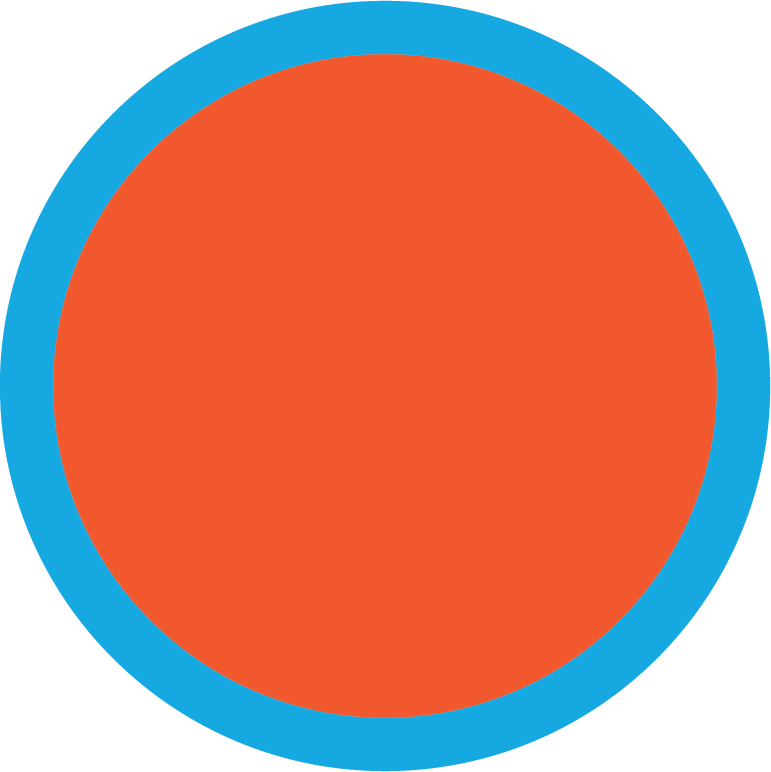 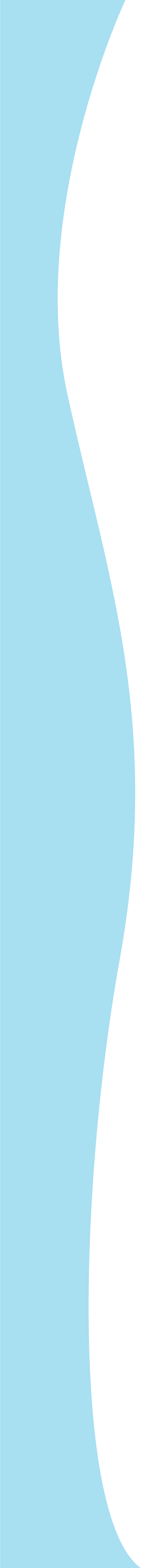 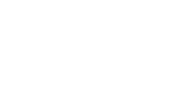 13
My house
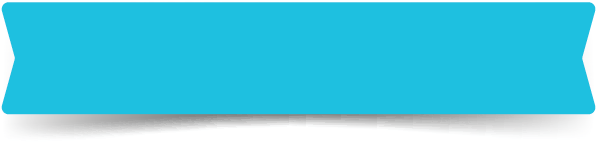 LESSON 2 - PERIOD 3
TABLE OF CONTENTS
Warm-up and review
Look, listen and repeat.
1
2
Let’s talk.
3
4
Listen, point and say.
5
Fun corner and wrap-up
1
Warm-up and review
Option 1
Sing a song
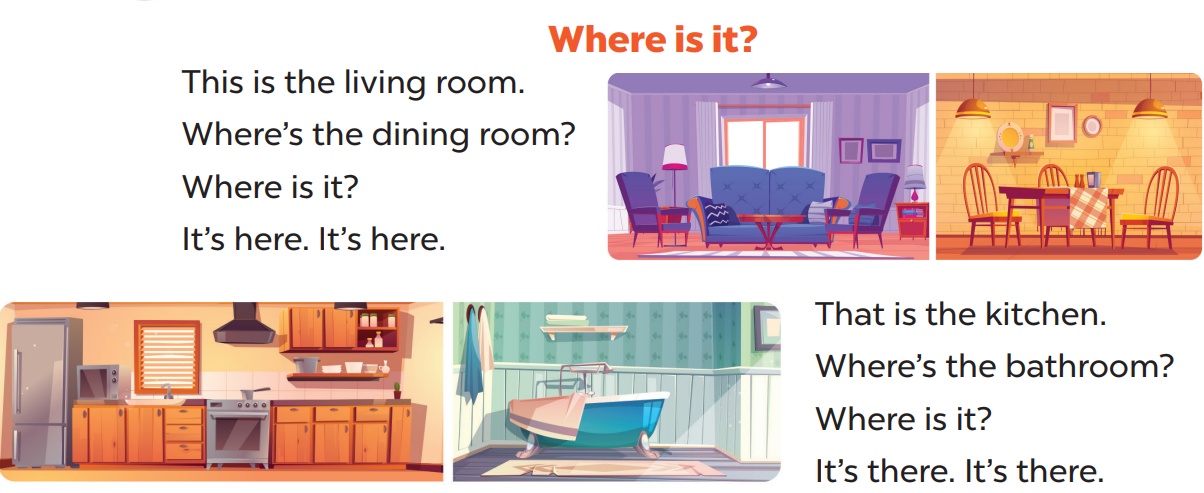 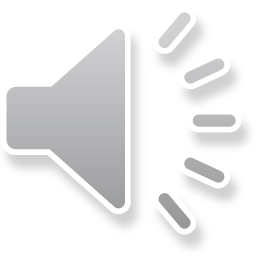 Option 2
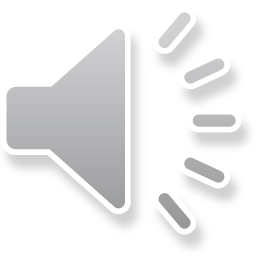 Revising words
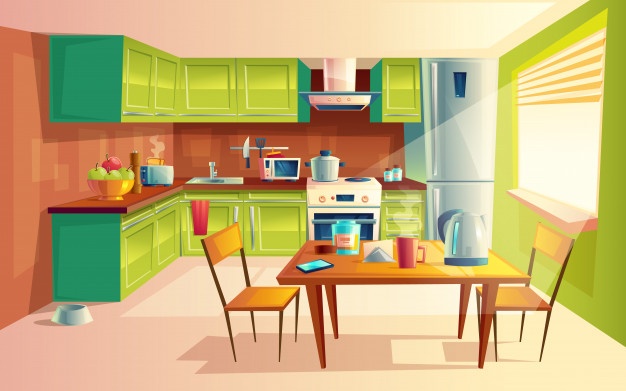 kitchen
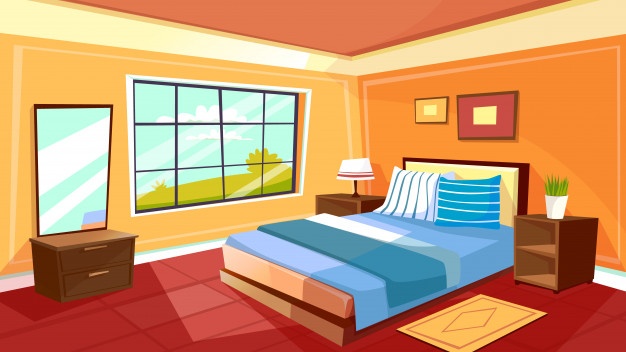 bedroom
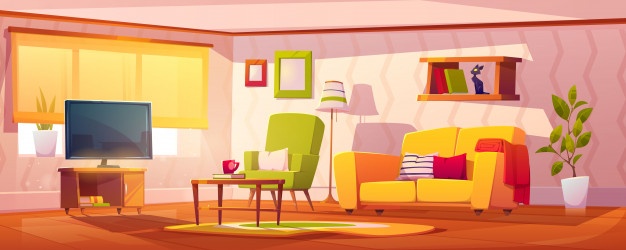 living room
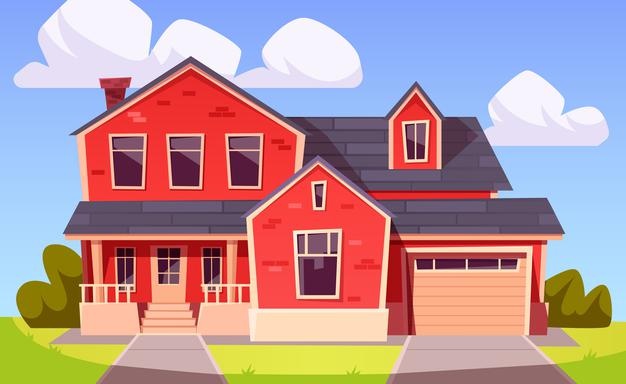 house
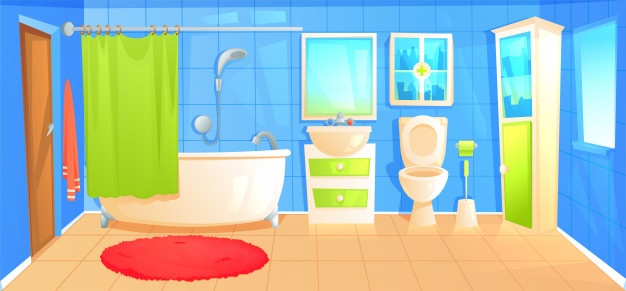 bathroom
Option 3
AWESOME WORDS
2
Look, listen and repeat.
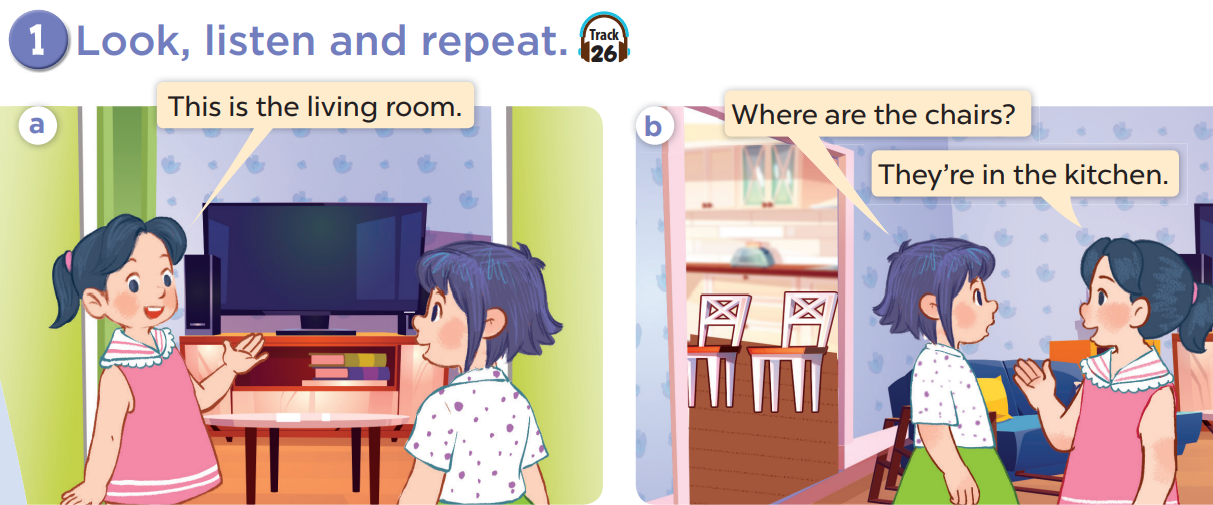 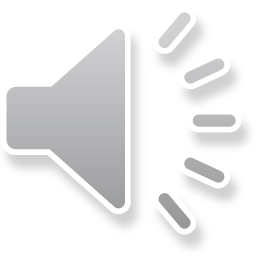 Work in pairs and act.
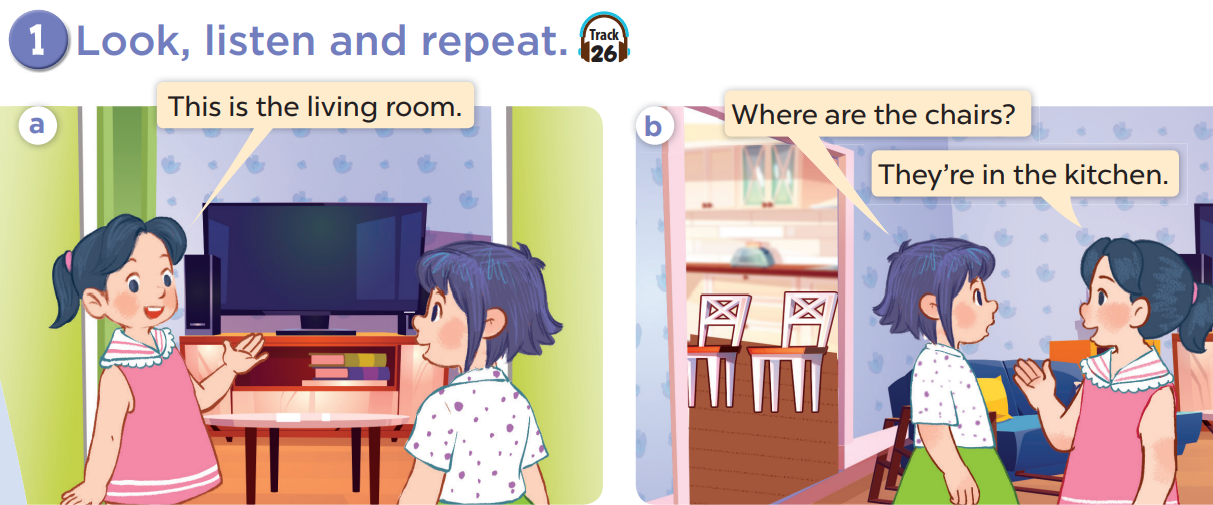 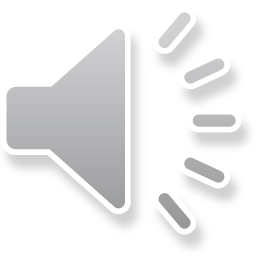 3
Listen, point and say.
Work in pair, ask and answer.
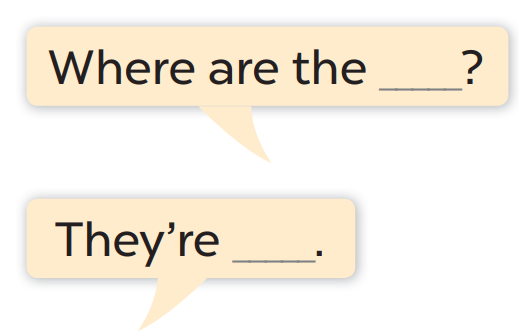 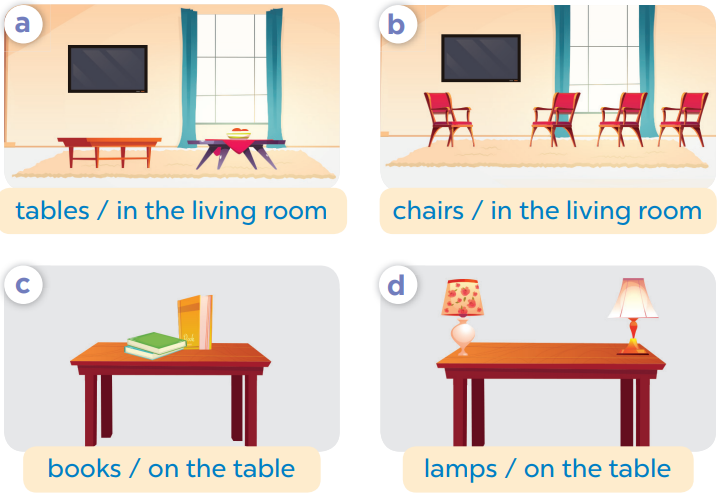 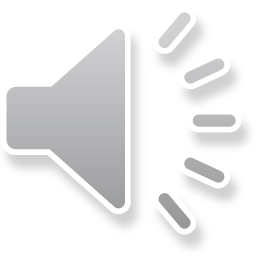 4
Let’s talk.
Work in pairs, ask and answer.
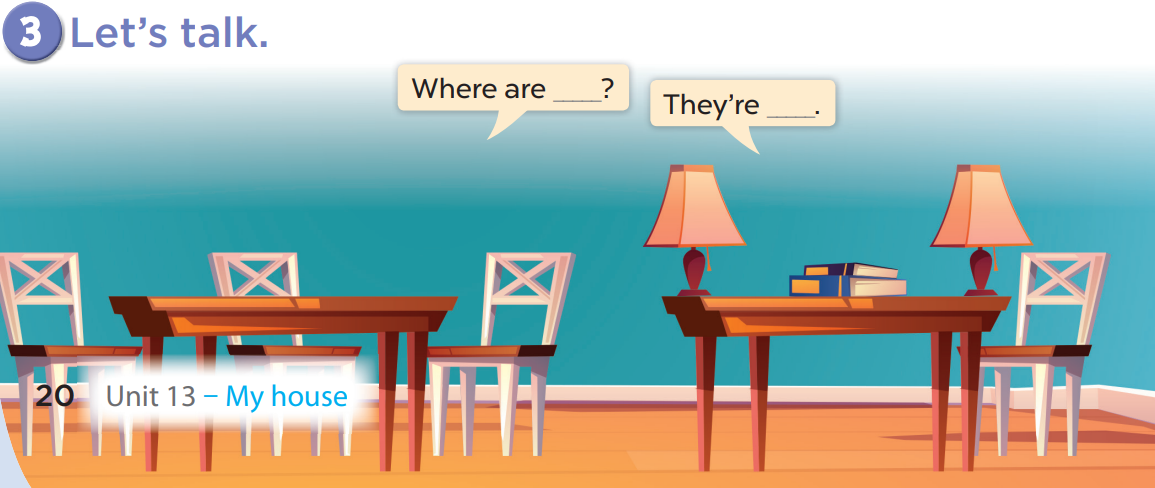 5
Fun corner and wrap-up
Lucky number
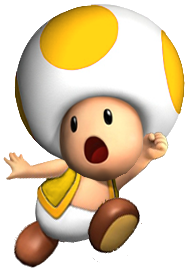 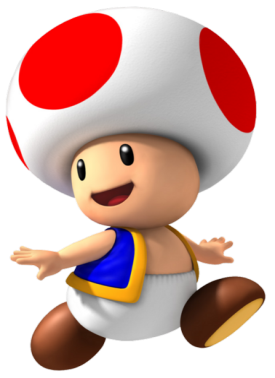 1
2
3
4
5
6
7
8
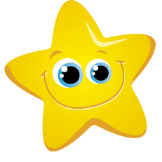 [Speaker Notes: Divide the class into 2 teams.
Each team takes turns choosing a number then answering the question.]
Where are the books?
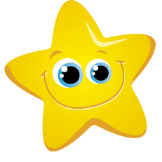 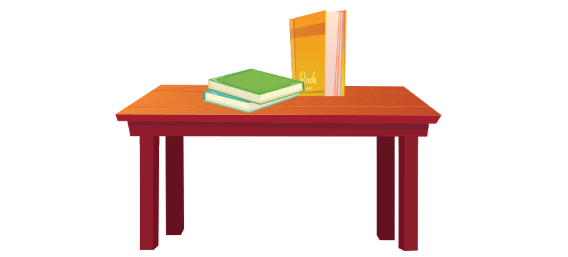 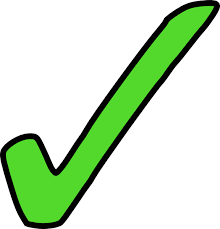 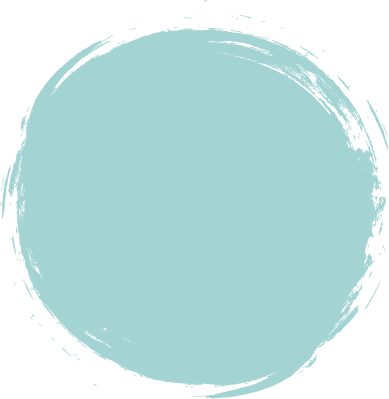 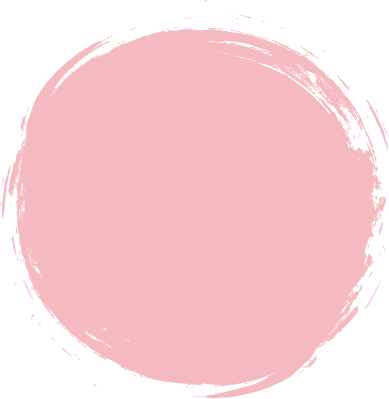 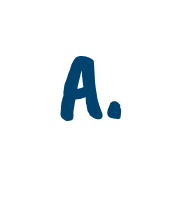 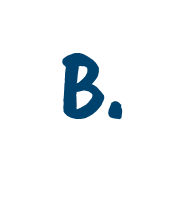 They’re in the table.
They’re on the table.
[Speaker Notes: Click the home to go back.]
……….. is the bag?
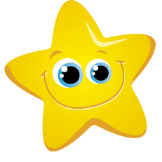 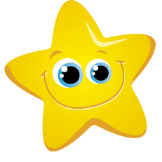 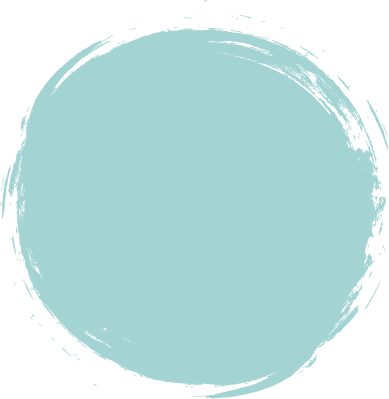 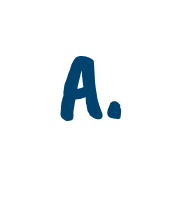 What
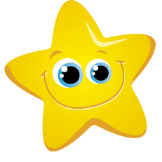 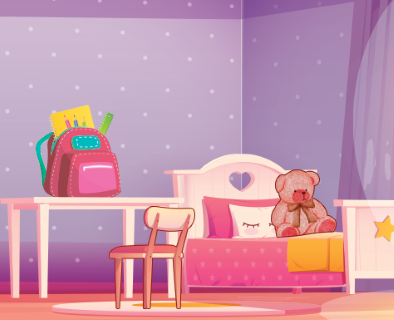 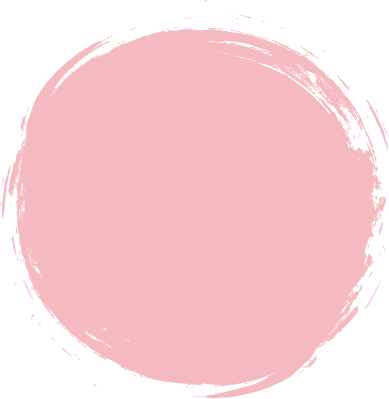 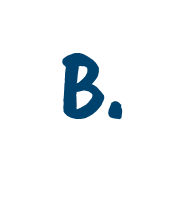 How
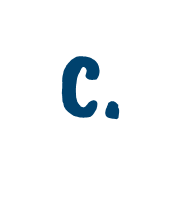 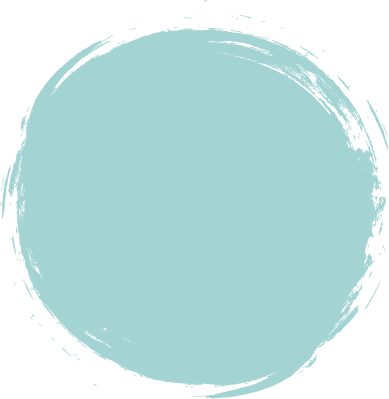 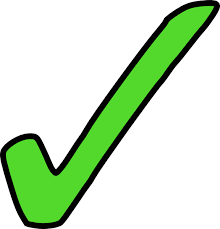 Where
[Speaker Notes: Click the home to go back.]
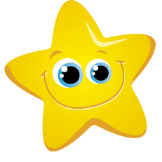 Where are the chairs?
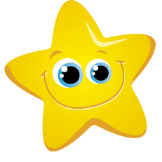 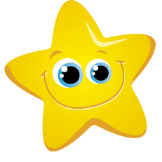 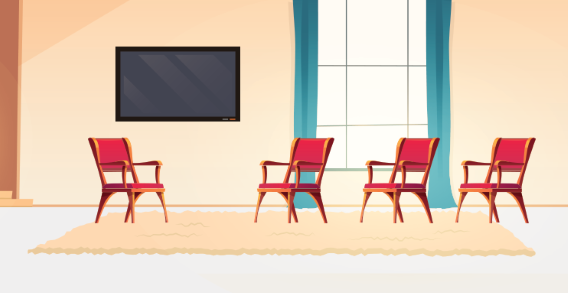 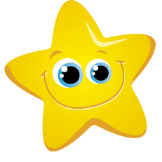 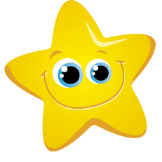 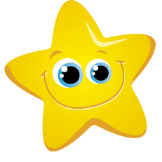 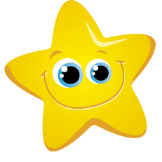 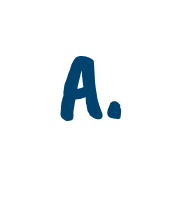 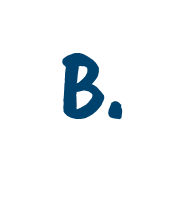 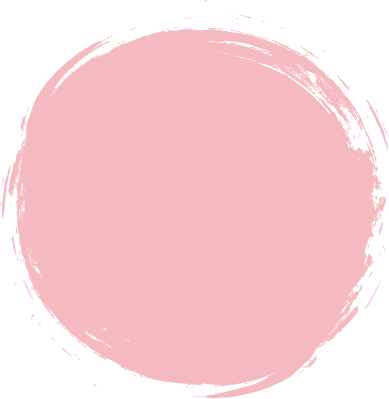 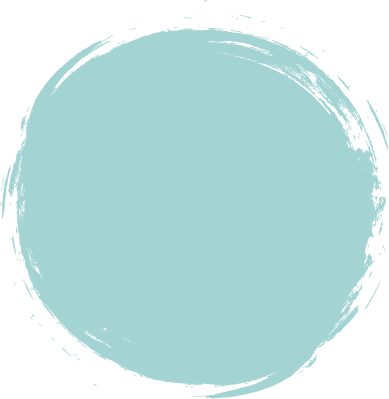 They’re on the living room.
They’re in the living room.
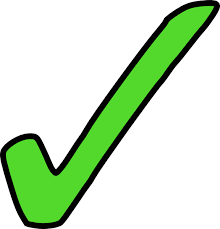 [Speaker Notes: Click the home to go back.]
Where………………the lamps?
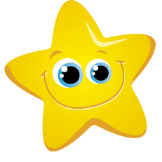 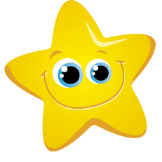 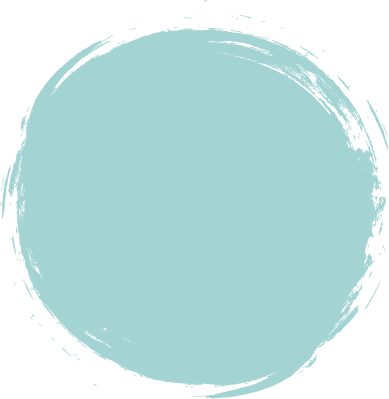 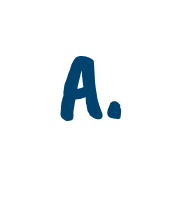 is
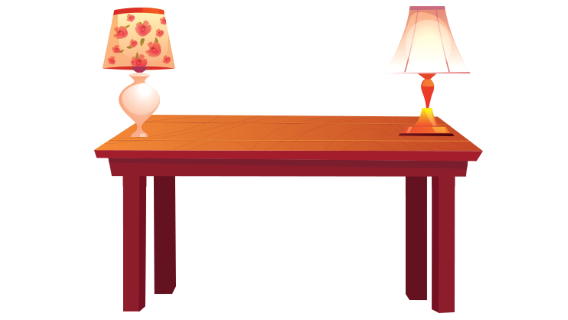 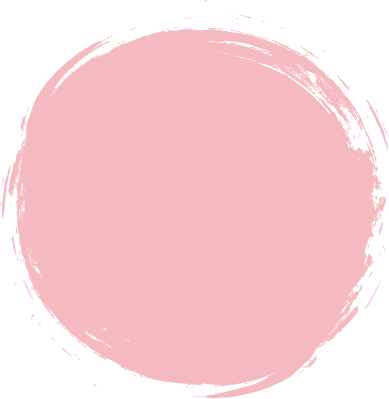 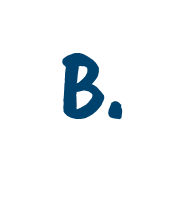 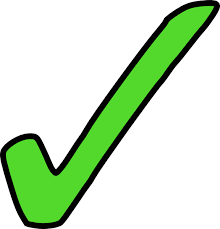 are
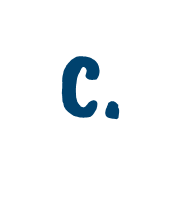 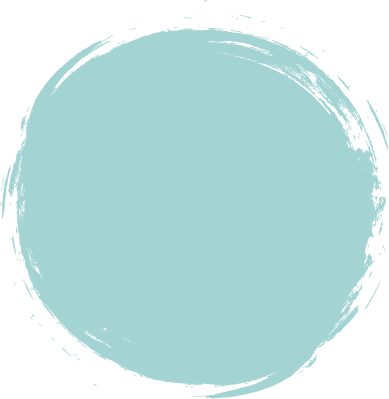 am
[Speaker Notes: Click the home to go back.]
Where are the ……….?
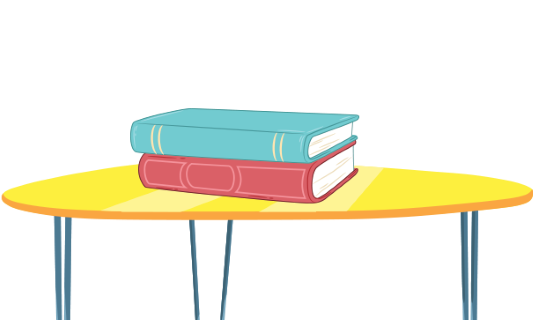 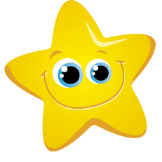 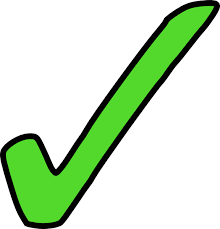 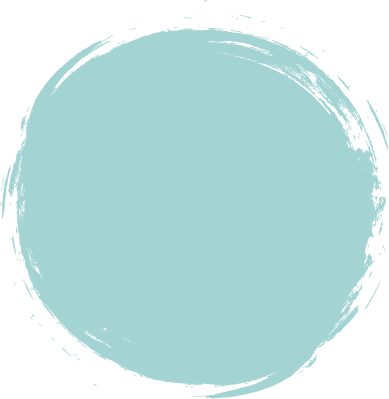 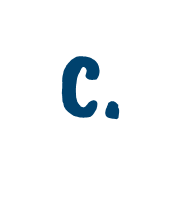 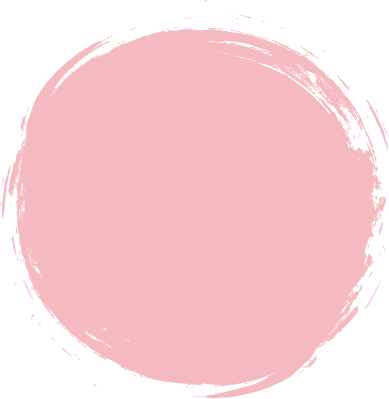 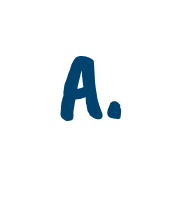 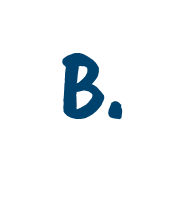 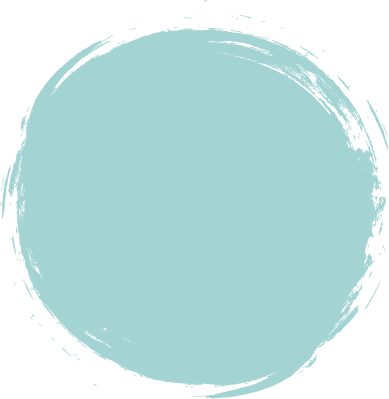 table
books
book
[Speaker Notes: Click the home to go back.]